Traumatizacija djece u sustavu socijalne skrbi
Centar za djecu ZAGREB

Ravnateljica
Jasna Ćurković Kelava, dr.med.
Prije poroda – intrauterini rizični čimbenici
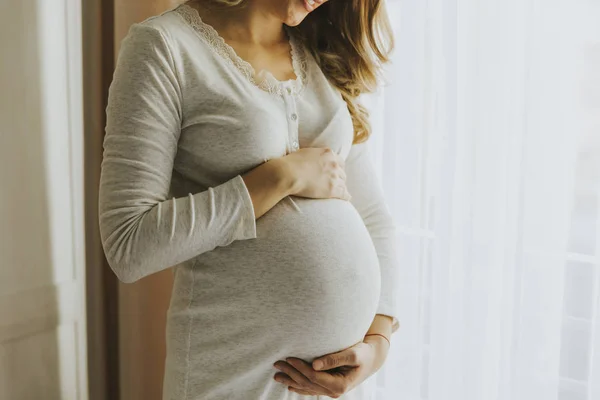 Nekontrolirana trudnoća
(često) veliki broj prethodnih trudnoća majke 
Neuredan stil života - nebriga o zdravlju, loša prehrana, pušenje, nedostatna higijena…
Korištenje lijekova u trudnoći – psihijatrijske dijagnoze majke
Konzumacija alkohola u trudnoći  alkoholni fetalni sindrom
Korištenje droga u trudnoći  apstinencijski sindrom ustezanja
Aktualna traumatizacija majke – npr. obiteljsko nasilje
Obilježja obitelji djece u sustavu socijalne skrbi
(često) niski socioekonomski status
Neadekvatni stambeni uvjeti
Nezaposlenost / oslanjanje na socijalne naknade i prava
Više generacija obitelji u praćenju sustava soc. skrbi  naučeni stil života, transgeneracijski prijenos traume 
Nedostatne roditeljske sposobnosti / smanjeni roditeljski kapaciteti
Zloraba alkohola, droga, lijekova
Psihičke bolesti i teškoće
Ovisnosti
Obiteljsko nasilje
(često) dislocirano mjesto stanovanja – loša prometna povezanost, nedostupnost usluga
Manje su vidljivi zajednici – rjeđe idu liječniku, djeca nisu uključena u predškolski program i mjere rane intervencije  kasnije otkrivanje, višestruke teškoće
Razlozi izdvajanja djece iz obitelji
Zanemarivanje – higijensko, zdravstveno, odgojno
Zlostavljanje – emocionalno / psihičko, fizičko, seksualno 
Obiteljsko nasilje – jednog roditelja prema drugom, oba roditelja međusobno
Ovisnosti roditelja
Narušeno psihičko stanje / zdravlje roditelja 

Navedeno često prate i loši socio-ekonomski uvjeti (neadekvatan stambeni prostor za život)
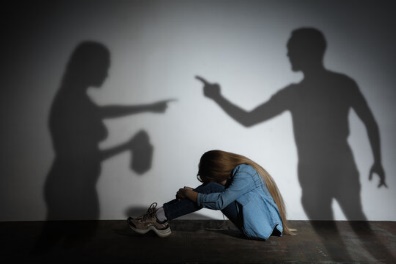 Centar za djecu ZAGREB
Smještaj djece bez odgovarajuće roditeljske skrbi:
Usluge:
Privremeni smještaj 
Organizirano stanovanje + Boravak
Rana razvojna podrška – tretman psihologa, logopeda, edukacijskog rehabilitatora, radnog terapeuta, terapeuta senzoričke integracije, fizioterapeuta
Psihosocijalna podrška – savjetodavni rad s roditeljima i djecom (socijalni radnik i psiholog)
Rad s primarnom obitelji / udomiteljskom obitelji / posvojiteljskom obitelji, u ustanovi i na terenu
Aktivnost obiteljskog suradnika
Mjera intenzivne stručne pomoći i nadzora
Socijalno mentorstvo
Sjedište (Nazorova) i Odjel Jarun – djeca od 0-7 godina
A.G. Matoš – djeca od 7-18 godina, male skupine, dječaci 7-14 godina (poremećaji u ponašanju)
Laduč – djeca od 7-14 godina
I.G. Kovačić – djeca 14-18 godina
Stambena zajednica 
Majčinski odjel – trudnice i mlade majke s djecom do 3 godine
Izvori traumatizacije u sustavu soc. skrbi
Traume doživljene prije smještaja (u primarnoj obitelji) – zanemarivanje, zlostavljanje
Trauma izdvajanja (prilikom žurnog izdvajanja djeteta iz obitelji)
Trauma razdvajanja biološke braće i sestara – smještaj u različite ustanove / podružnice ustanova (zbog dobi ili prekapacitiranosti)
Pogrešne procjene kapaciteta obitelji – povratak roditeljima koji ponavljaju neprimjerene postupke – dijete se ponovno izdvaja iz obitelji
Traumatizacija zbog višekratnih promjena smještaja 
Žurni smještaj u prekapacitiranu ustanovu, premještaj nakon kratkog perioda
Neadekvatan odabir udomiteljske / posvojiteljske obitelji
Neuspješna udomiteljstva / posvojenja – povratak djeteta natrag u sustav soc. skrbi  (prethodni smještaj ili čak novi smještaj) 

Traumatizacija koja potječe od sustava pravosuđa
Traumatizacija koja potječe od sustava pravosuđa
Dugotrajni sudski postupci 
Žurna mjera (15 dana) + privremene mjere (2x 30 dana) + oduzimanje prava na stanovanje do 1 godinu (2x po 1 godinu)  tek tada pokretanje lišenja roditeljske skrbi  dijete je u sustavu već 2 godine i 2,5 mjeseca!
Dugotrajno trajanje privremene mjere – npr. „do okončanja postupka oduzimanja / lišenja”, neubrajanje trajanja privremene mjere u trajanje mjere oduzimanja prava na stanovanje do 1 godinu
Često odgađanje sudskih ročišta zbog birokratskih razloga / otkazivanje ročišta na prijedlog odvjetnika roditelja
Neujednačena praksa o razlozima lišenja roditeljske skrbi kao najteže mjere iz obiteljskog zakona 
Osobni stavovi o opravdanosti lišenja roditeljske skrbi i predrasude sudaca
Inzistiranje na izricanju 2 mjere oduzimanja prije pokretanja postupka lišenja, unatoč dugom boravku djeteta u sustavu i procijenjenom nepostojanju dostatnih roditeljskih kapaciteta
Davanje dodatnih prilika roditeljima bez jasnih novih uputa ili zadataka (a iscrpljene su sve mogućnosti sustava za poboljšanje roditeljskih kapaciteta)
Traumatizacija koja potječe od sustava pravosuđa
(Ponavljano) svjedočenje djece za potrebe suda
Nedovoljna educiranost stručnjaka pravosuđa o dječjem razvoju, potrebama djece, karakteristikama ličnosti i roditeljskim i odgojnim kapacitetima
Pravnici imaju puno znanja o pravu i pravnoj proceduri, a psiholozi i soc. radnici o karakteristikama dječjeg razvoja i potrebama djece u obiteljima  suradnja u cilju najboljeg INTERESA DJETETA 
Nedostatno / nepravovremeno pokretanje psihijatrijsko-psihologijskog vještačenja roditeljskih kapaciteta – kod izrazito nefunkcionalnih roditelja
Fokus na socio-ekonomske faktore kao primarne pokazatelje mogućnosti skrbi za djecu (umjesto procjene roditeljskih kapaciteta od strane stručnjaka)  *traženje materijalnih dokaza da mogu (imaju stan, posao), u odnosu na procjene stručnjaka o nedostatnim roditeljskim kapacitetima
Što kada pođe po krivu? Primjer 1
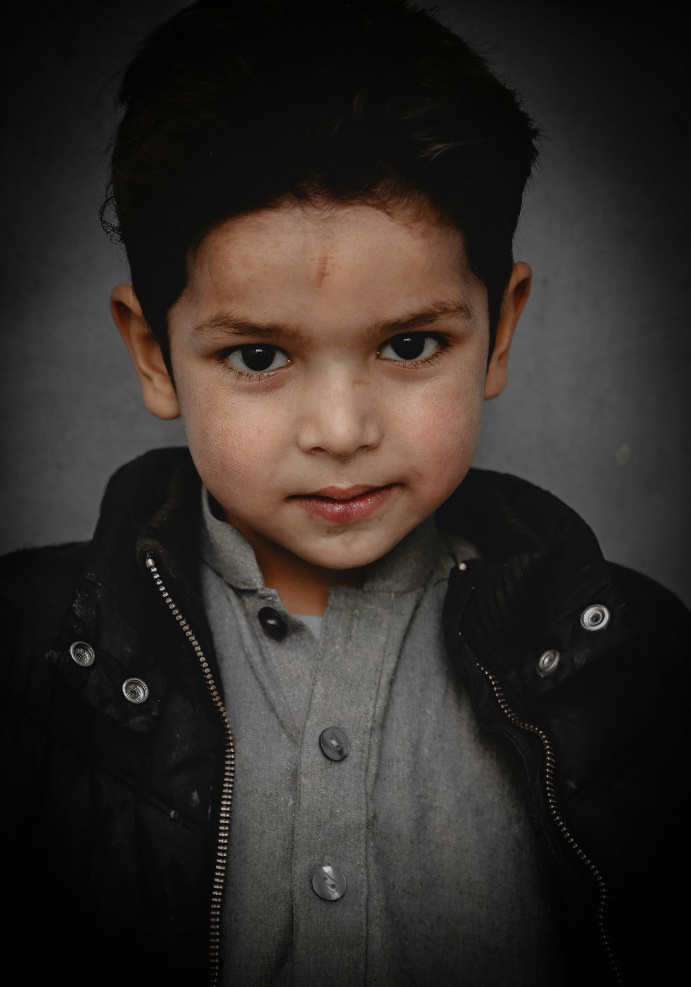 Dječak 9 godina, romske nacionalnosti, tjelesno zdrav
1. puta dolazi na smještaj u dobi od 1 mjesec (zajedno s još troje starije djece iz obitelji). Rođen kao 6. dijete majke koja tada ima 22 godine (prvo dijete rodila s 15 godina). 
Boravio je u domu do dobi od 1 godine, kada ga je preuzela majka (i otac, koji je još neupisan). Obitelj je imala mjeru intenzivne stručne pomoći i nadzora. Rani psihomotorni razvoj u domu do tada je tekao uredno.
U dobi od 1 godinu i 3 mjeseca dječak dolazi s majkom na kontrolu pedijatra: ima modrice po tijelu, nije sjedio samostalno, niti stajao. Odmah je obavješten nadležni područni ured i policija. 
Mjesec dana kasnije majka dolazi u pedijatrijsku ambulantu po novu uputnicu za pregled koji nije pravovremeno obavila. Dječak je u čekaonici zatečen kako leži u kolicima i spava. Med. sestra primjećuje kako dječak izgleda loše te je odmah upućen u bolnicu gdje je ustanovljeno teže fizičko zlostavljanje. Obavješten je HZSR i policija. Nakon bolnice ponovo se izdvaja i smještava u dom (2. izdvajanje)
U dobi od 2 godine premješten je iz Doma u obitelj udomitelja (ali ne u istu u kojoj su braća i sestre) (4. promjena smještaja)
Što kada pođe po krivu? Primjer 1
Dom je inzistirao da se odmah pokrene postupak lišenja prava na roditeljsku skrb i da se dijete smjesti u udomiteljsku obitelj s perspektivom posvojenja, ali PU nije tako postupio
Kada je dječak imao 4,5 godine nadležni PU je pokrenuo postupak lišenja rod. skrbi. Roditelji su pravomoćno lišeni kada je dječak imao 6 godina.
Sa 6 godina dječak je iz udomiteljske obitelji premješten u dom (5. promjena smještaja!) zbog sumnje na loše postupanje od strane udomitelja i fizičko kažnjavanje. Za vrijeme boravka u udomiteljskoj obitelji dječak se družio s dvije obitelji posvojitelja, od kojih je u jednoj proveo i tjedan dana, nakon čega je ipak vraćen u obitelj udomitelja.
Kod dolaska u Dom ima razvijene značajne socio-emocionalne teškoće te teškoće u ponašanju. Zbog teškoća u ponašanju, odgođen mu je upis u 1. razred. 
Pokušavaju mu se naći posvojitelji, dvije obitelji nakon druženja odustaju. Treća obitelj se sa dječakom družila neko vrijeme te ga nakon mjesec dana odvode na prilagodbu, no vraćaju ga u Dom i odustaju od posvojenja (6. i 7. promjena smještaja). Nakon toga kod dječaka se intenziviraju teškoće, uključen je u tretman psihologa i psihijatra, dobiva psihofarmake. 
Sa punih 8 godina morao je biti prebačen u drugu Podružnicu doma gdje su djeca njegove dobi (8. promjena smještaja)
Krenuo je u 1. razred, no zbog nemogućnosti praćenja nastave i iskazivanja agresivnosti prema drugim učenicima, škola zahtijeva da se upiše u drugu školu. Obavljena je psihološka procjena na kojoj nije surađivao te je okarakteriziran kao LMR.
Nedavno je dječak prebačen na smještaj u COO Šibenik (9. promjena smještaja)
Što kada pođe po krivu? Primjer 2
Djevojčica 8 godina, tjelesno zdrava
U dobi od 5 mjeseci djevojčica je izdvojena od roditelja zbog neurednog načina života i obiteljskog nasilja. Emocionalna veza roditelja bila je nestabilna i obilježena opetovanim nasiljem, majka je višekratno smještavana u Sigurnu kuću. 
Nakon 6 mjeseci boravka u Domu, djevojčica je vraćena roditeljima na skrb uz izricanje mjere intenzivne stručne pomoći i nadzora. 
Otac djevojčice je iste godine sudskom presudom lišen roditeljskog prava. 
Majci su izricane višekratne mjere intenzivne stručne pomoći i nadzora nad skrbi o djevojčicom.  
U dobi 3,5 godine djevojčica je ponovno izdvojena od majke (2. izdvajanje) nakon što je majka s djecom pobjegla iz Sigurne kuće. U Sigurnu kuću bila je smještena zbog obiteljskog nasilja s najnovijim partnerom, ocem druge kćeri koja je tada imala 2 mjeseca. Djevojčica je u Dom smještena uz suglasnost majke (ne žurnu mjeru izdvajanja!) 
Tek naknadno (za 5 mjeseci) donosi se mjera oduzimanja prava na stanovanje do 1 godine. Nakon idućih godinu dana, donosi se i druga mjera oduzimanja. Iako je Dom to predlagao, u nijednom postupku nije obavljeno psihologijsko-psihijatrijsko vještačenje majke.
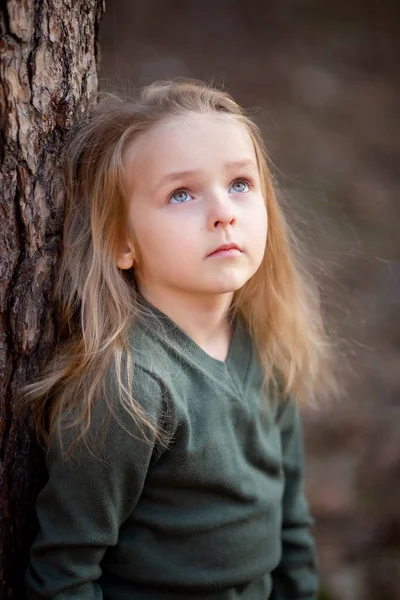 Što kada pođe po krivu? Primjer 2
Nakon 7 mjeseci boravka u ustanovi, za djevojčicu je pronađena udomiteljska obitelj, no odnos udomitelja i djevojčice nije uspješno uspostavljen jer je majka djevojčici govorila protiv udomiteljske obitelji te je djevojčica počela odbijati susrete s njima. Udomitelji su zbog odbijanja djevojčice naposljetku odustali od udomljenja. 
Nakon 1,5 godine boravka djevojčice u ustanovi, pronalazi se druga udomiteljska obitelj. Majka surađuje s ustanovom i upoznavanje udomitelja i djevojčice protječe bez teškoća. Nakon mjesec dana druženja, djevojčica je premještena u udomiteljsku obitelj (5. promjena smještaja)
Područni ured je pokrenuo postupak lišenja roditeljske skrbi. Odlukom suda, djevojčica je ipak vraćena majci, zajedno s mlađom sestrom.
Nakon 7 mjeseci života s majkom, majka je zatražila smještaj mlađe djevojčice u sustavu soc. skrbi te potpisala suglasnost za posvojenje mlt. djeteta. 
Starija djevojčica ostala je živjeti u obitelji. Majci je ponovno izrečena mjera intenzivne stručne pomoći i nadzora. 
Zbog anonimnih prijava protiv majke, djevojčica je u ožujku 2025. godine ponovno izdvojena od majke te smještena u ustanovu (6. promjena smještaja)
Majka se aktualno nalazi u zatvoru, ponovno je pokrenut postupak oduzimanja prava na stanovanje 
Djevojčica je mjesec dana nakon smještaja ponovno premještena u udomiteljsku obitelj, kod koje je prethodno već bila na smještaju (7. promjena smještaja)
Što kada pođe po krivu? Primjer 3
Dječak 8 godina, tjelesno zdrav, intelektualno iznadprosječan
U srpnju 2019. godine, dječak se u dobi od 2,5 godine smještava u Dom nakon boravka u bolnici
Dječak je doveden u Klaićevu bolnicu u teškom stanju – imao je svježe i stare prijelome, hematome, ožiljke, nije govorio (koristio je samo pokaznu gestu), bio je pothranjen. Liječenje i oporavak trajali su mjesec dana.
Majka ga je ostavila na čuvanje dadilji (zbog odlaska na sezonski rad izvan mjesta stanovanja). Povjerila ga je dadilji koju je poznavala vrlo kratko, a koja ga je zanemarivala i fizički zlostavljala.
Otac dječaka nije upisan niti uključen u odgoj dječaka. 
Cijeli slučaj je medijski popraćen 
U prvoj godini oduzimanja prava na stanovanje i povjeravanja ustanovi, majci su bili zabranjeni osobni odnosi s dječakom. U drugoj godini oduzimanja, majka je imala susrete pod nadzorom stručne osobe, na koje je rijetko dolazila.
Majka je psihologijski i psihijatrijski vještačena (u postupku lišenja) te je procjena stručnjaka bila da nema dostatnih roditeljskih kapaciteta (i majka je tijekom odrastanja bila izdvojena iz primarne obitelji i na smještaju u našoj ustanovi).
Paralelno, u tijeku je kazneni postupak protiv majke i dadilje za grubo zanemarivanje i zlostavljanje djeteta
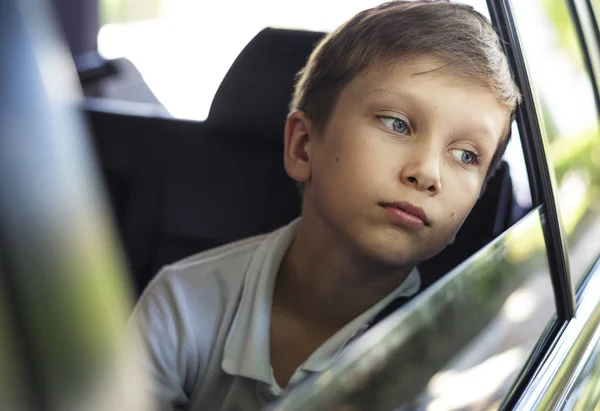 Što kada pođe po krivu? Primjer 3
Nakon isteka druge mjere oduzimanja prava na stanovanje, pokrenut je postupak lišenja roditeljskog prava, koje je i okončano lišenjem. Zadnji susret s majkom imao je u listopadu 2021. godine
Majka se putem odvjetnika žalila na rješenje o lišenju zbog birokratske pogreške, zbog čega je pokrenut postupak vraćanja roditeljske skrbi pri sudu. 
Dječaku je pronađena udomiteljska obitelj te je u nju premješten koncem 2022. godine (nakon 3,5 godine boravka u domu!). Udomitelji imaju biološku kćer.
Sudski postupak vraćanja roditeljske skrbi majci još uvijek traje, zbog čega dječak nema pretpostavke za posvojenje, iako je udomiteljska obitelj zainteresirana i željna da dječaka posvoji
Dječak aktualno pohađa 2. razred osnovne škole
Uključen je u psihosocijalnu podršku – individualni rad psihologa zbog prisutnih emocionalnih teškoća i teškoća u socijalizaciji 
udomiteljsku obitelj naziva mamom i tatom, njihovu kćer svojom sestrom, dobro je adaptiran, no često postavlja pitanje oko promjene svojeg prezimena na prezime udomitelja kako bi i pred okolinom bio ravnopravan član njihove obitelji
iako je odličan učenik u školi, teško se nosi sa školskim zadacima i aktivnostima kojima je tema obitelj i kada pred vršnjacima treba pričati o sebi, nakon čega se izolira ili ulazi u sukobe s vršnjacima
Što možemo napraviti?
Svi postupci vezani uz djecu moraju biti PRIORITET - u sustavu socijalne skrbi i pravosuđu
Pravovremenost u donošenju odluka – o žurnom izdvajanju iz obitelji, oduzimanju roditeljske skrbi, lišenju roditeljskog prava
Pravovremeno (rano) uključivanje primarnih obitelji u usluge prevencije izdvajanja i mjere obiteljsko-pravne zaštite – usluga psihosocijalne podrške (uz aktivnost obiteljskog suradnika), mjera stručne pomoći i potpore, mjera intenzivne pomoći i nadzora
Pravovremena procjena roditeljskih kapaciteta u donošenju dugoročnih odluka o skrbi za dijete  određivanje psihijatrijsko-psihologijskog vještačenja roditeljskih kompetencija 
 Skraćivanje trajanja sudskih postupaka
Češće sazivanje ročišta
Uračunavanje trajanja privremene mjere u trajanje mjeru oduzimanja prava na stanovanje
Veća fleksibilnost u donošenju sudskih odluka – npr. kada se za dijete pronađe udomiteljska obitelj, pa treba izmijeniti rješenje o povjeravanju ustanovi / udomiteljskoj obitelji 
Mogućnost pokretanja postupka lišenja roditeljskog prava prije isteka mjere oduzimanja
Što možemo napraviti?
Adekvatniji odabir udomiteljskih / posvojiteljskih obitelji – važna kompatibilnost obitelji i djeteta, procjena kapaciteta obitelji za nošenje s teškoćama djeteta
Temeljita priprema djeteta i udomiteljske / posvojiteljske obitelji, uz obavezno praćenje i stručnu podršku tijekom perioda upoznavanja i prilagodbe na obitelj
Dulja (kontinuirana) psihosocijalna podrška nakon zbrinjavanja djeteta u udomiteljskim / posvojiteljskim obiteljima 
Kontinuirana edukacija udomitelja / posvojitelja – prije i nakon udomljenja / posvojenja
Osigurati dostupnost usluga rane razvojne podrške i ravnomjernost usluga psihosocijalne podrške te usluga dječjih psihijatara i psihoterapeuta